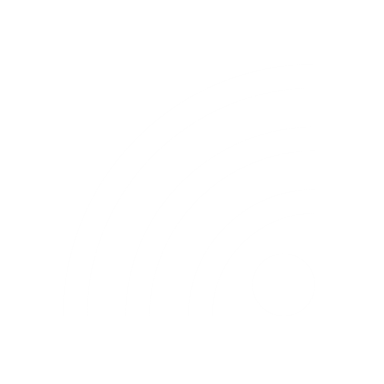 Wi-Fi
～ネットワーク名～
SSID:　    　　   　 Konan-Pool
～パスワード～
PASSWORD:　     　KonanPool
■接続方法
1.スマートフォンやタブレット等のWi-Fi設定画面をお開きください。
2.ネットワーク一覧より上記SSID(ネットワーク名)を選択ください。
3.パスワード入力画面が表示されますので、上記のパスワードをご入力ください。
4.接続後、すぐにインターネットをご利用いただけます。
■接続方法
・公共のネットワークです。個人情報/パスワードの入力を伴うサイトの利用はお控えください。
・通信内容の暗号化には対応していますが、セキュリティ上のリスクを完全に排除するものではありません。
・不正アクセス/違法サイトの閲覧/過度な長時間利用はご遠慮ください。
・利用状況やセキュリティ対策のため、接続端末情報（MACアドレス等）を記録する場合があります。
「接続がうまくいかない場合やご不明な点がある際は、お近くのスタッフまでお声がけください。」
横浜市市営金沢プール 指定管理者：株式会社サンアメニティ